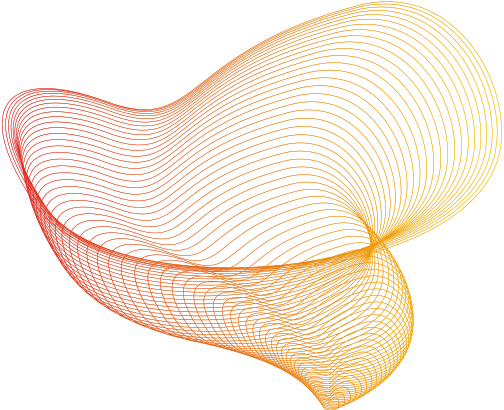 Drug Addiction & Prevention
Dr. A. John Balaiah
Head, 
Dept. of Counselling Psychology
Drug Addictions
Addictions 
Major social problems 
Mind altering substance
Traditional drugs (Alcohol, cocaine and heroine)
Medications – prescribed, over the counters, environmental toxins, lead / Carbons  
Class of substances- Caffeine, Cannabis, Nicotine, opiods, sedatives, inhalants , Amphetamines
Substance Abuse
Continued use of substance – though it has all the behavioural, psychological and physical symptoms, inadequate control 
Recurrent use in situations- Driving while intoxicated
Repeated Failures to fulfill major role obligations – Neglect of children, absence from work, Loss of a partner 
Legal problems – Arrest for drug related disorderly conduct
What causes people to abuse Alcohol and Drugs
Availability of Drugs 
Onset of action of the drug
Withdrawal symptoms are dangerous 
Genetic background 
Childhood Environment – Mechanism of identification 
Culture
Socioeconomic status 
Mental Illness – Depression , Anxiety and psychosis, passive ,dependent 
Poly drug users are usually sociopaths
Impact
Physical, psychological and sociological malfunctioning
Encephalopathy - Weakness of the muscles, controlling movement of the eyes , falling or inability to walk 
symptoms 
Tachycardia ( Increasing pulse rate)
Elevation of BP
Sweating
Fever
Hyperreflexia
Diarrhea
Hyperventilation 
Seizures 
Delirium 
Hallucinations
Treatment
Classification of levels 
Dependence 
Abuse 
Intoxication 
Withdrawal
Detoxification
Librium
Valium – Prevention
Prevention
Detoxification

Treating early sign of alcohol withdrawal 

Librium, Valium – Alleviates the signs and symptoms and prevents progression 

Alcoholism is a disease than a moral failure
Non Chemical substitution
Prevention
Repairing the social and medical damges 
Restoring their self esteem
Alcoholics Anonymous (AA) 
Disulfiram- Administration will cause tachycardia and vomitting 
Behaviour Modification